МБДОУ ЦРР д/с №5
Развивающая 
предметно-пространственная 
среда логопедического кабинета 
в детском саду.


учитель-логопед
Никитина Екатерина Анатольевна
Добро пожаловать в логопедический кабинет.
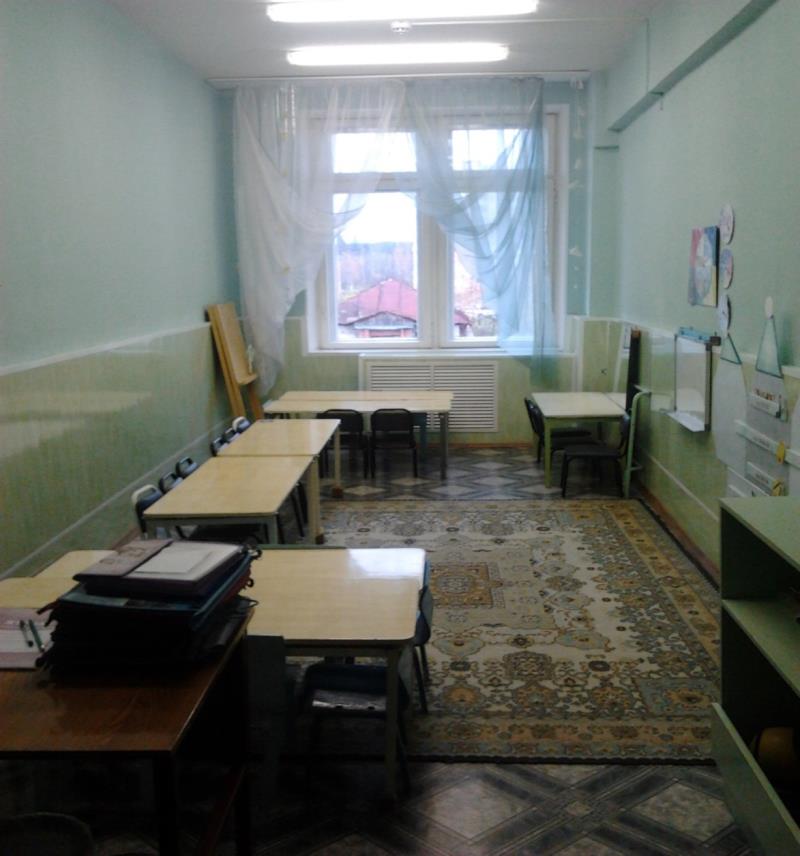 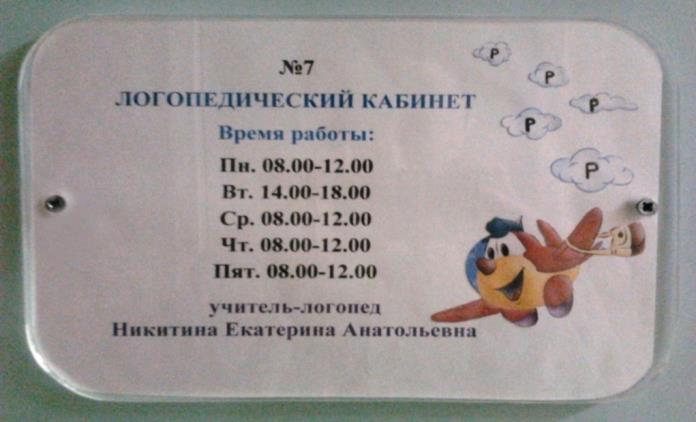 Зоны логопедического кабинета:
1. Зона коррекции звукопроизношения.2. Образовательная зона.3. Игровая зона.4. Зона развития мелкой моторики.5. Зона развития речевого дыхания.6. Зона технических средств обучения.7. Методическая зона.8. Информационная зона.
Зона коррекции звукопроизношения.
Оснащение: зеркало, рабочий стол,  набор карточек для артикуляционной гимнастики, логопедические зонды, пособия для коррекции звукопроизношения и др.
Уголок для индивидуальных занятий.
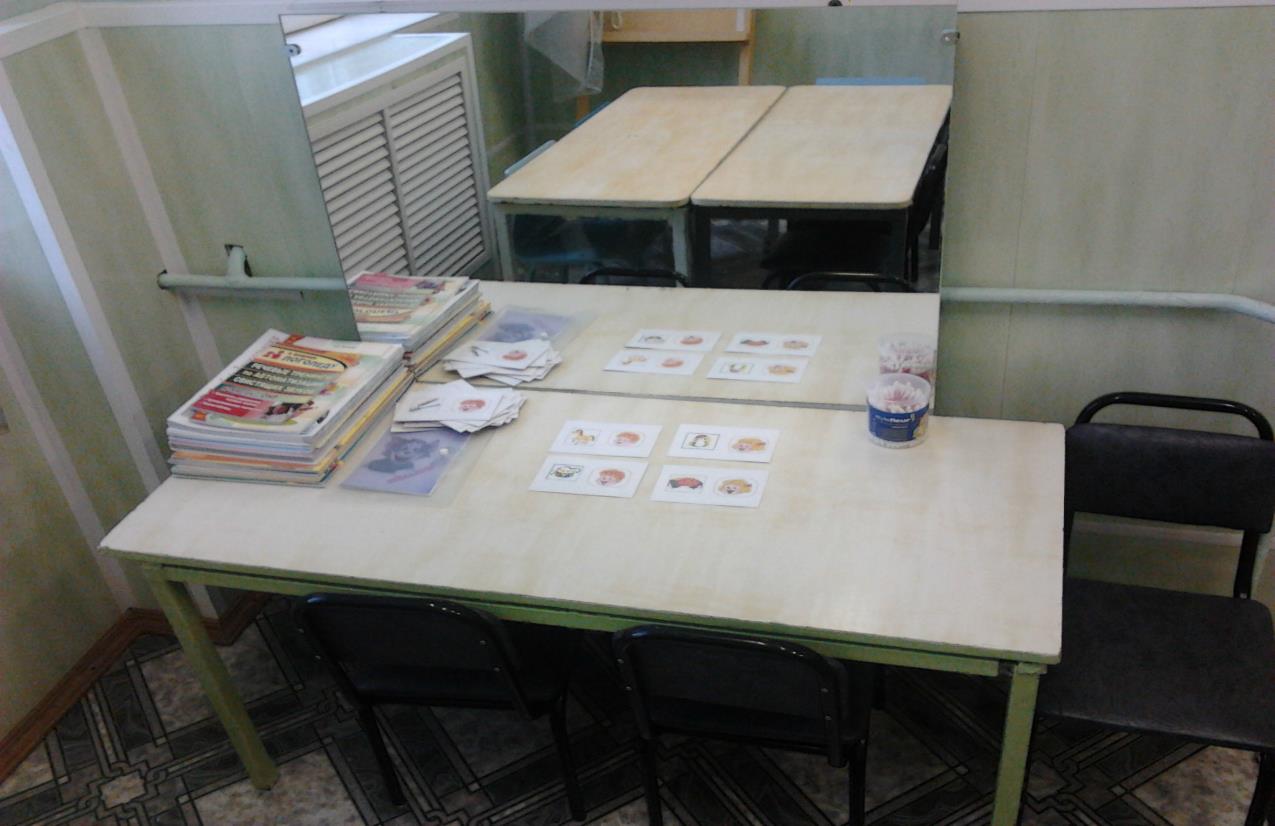 Образовательная зона.
Оснащение: индивидуальные зеркала, малая магнитная доска, столы,«Город звуков», «Весёлый паровозик», тренажёры - «Времена года», «Время суток», «Дни недели», «Календарь природы»; наборы дидактических пособий по общему развитию речи.
Магнитная доска.
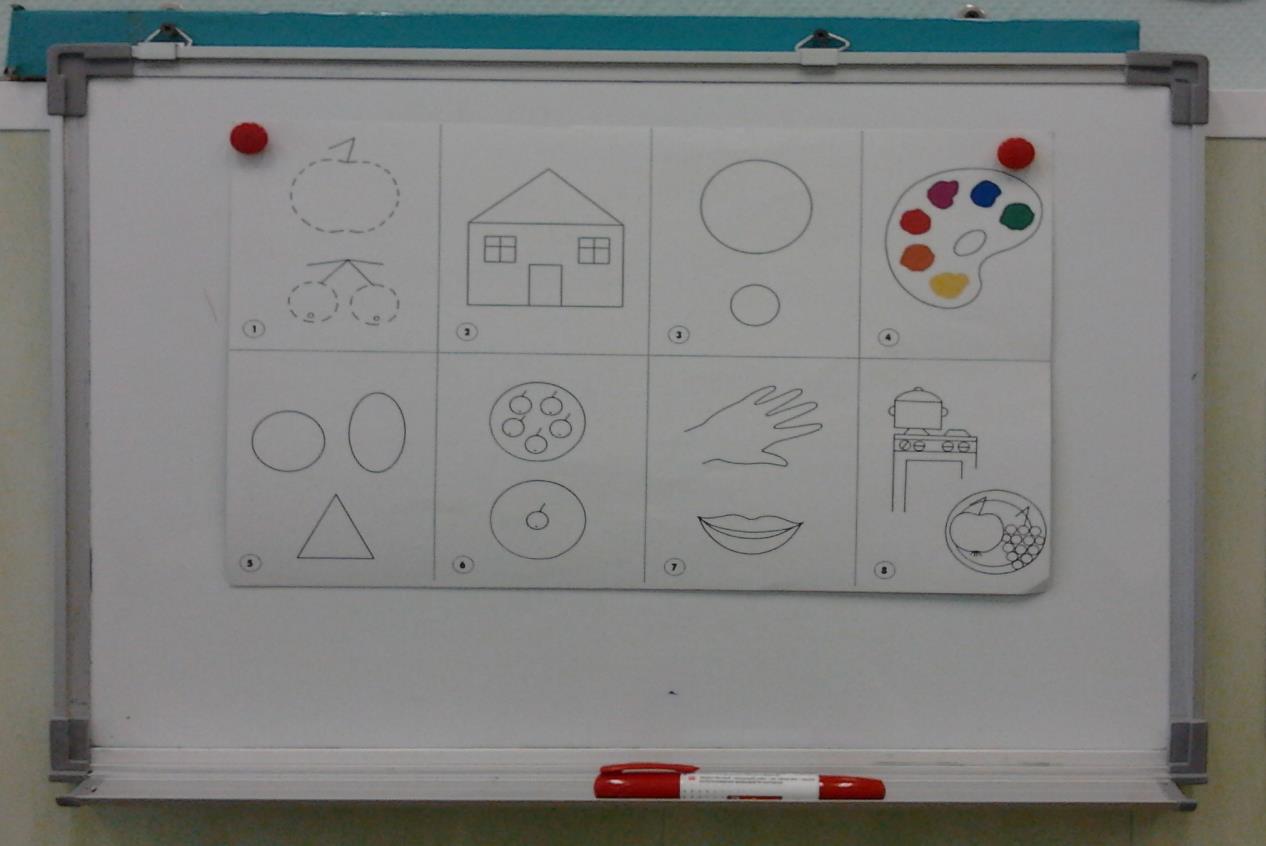 «Город  звуков».
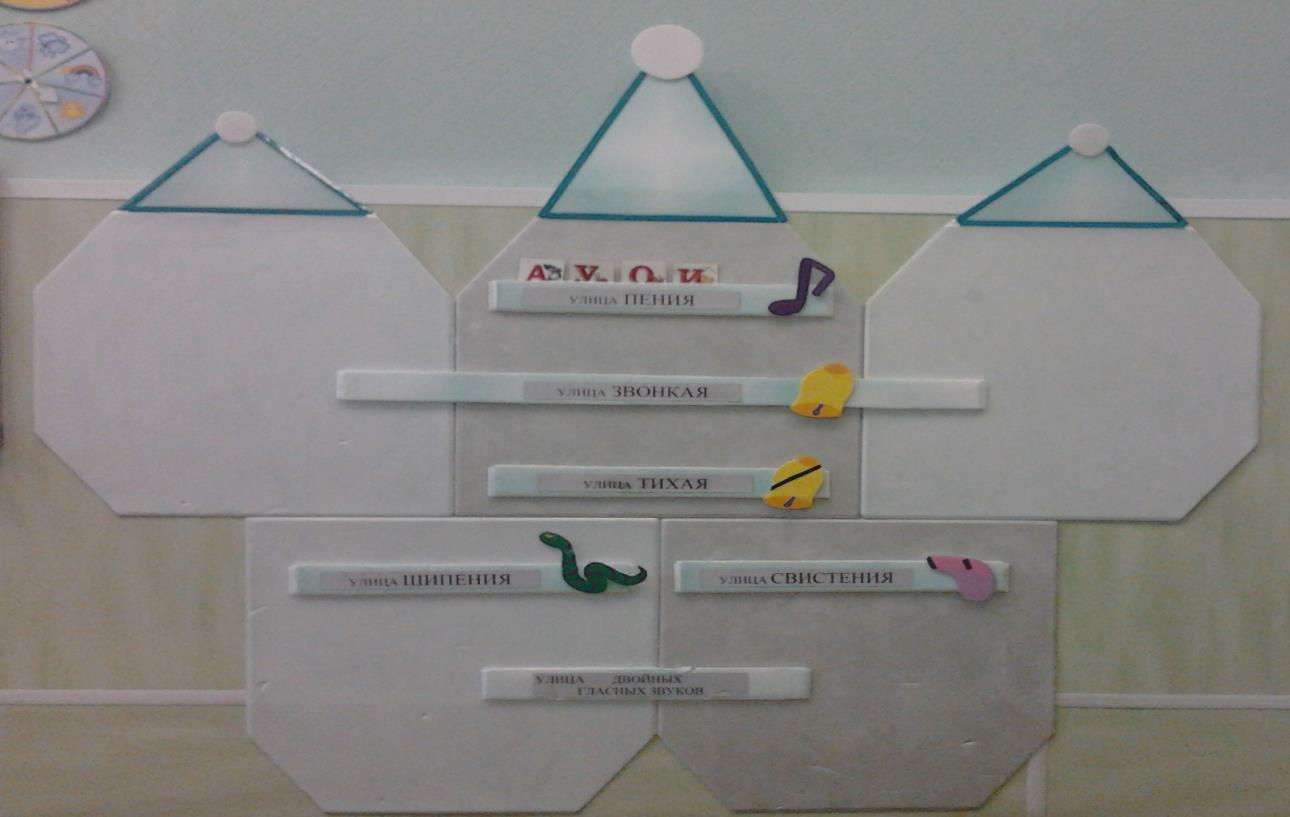 Тренажёры.
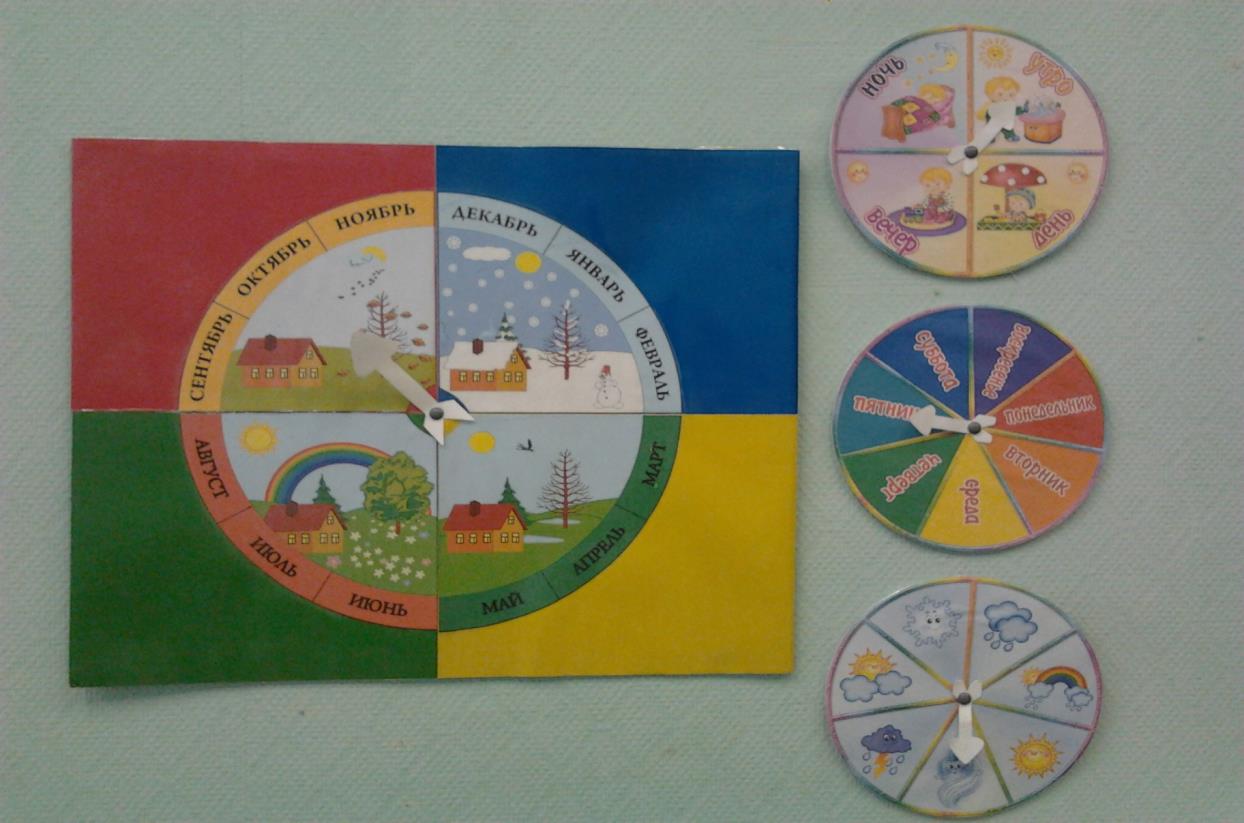 «Волшебный паровозик».
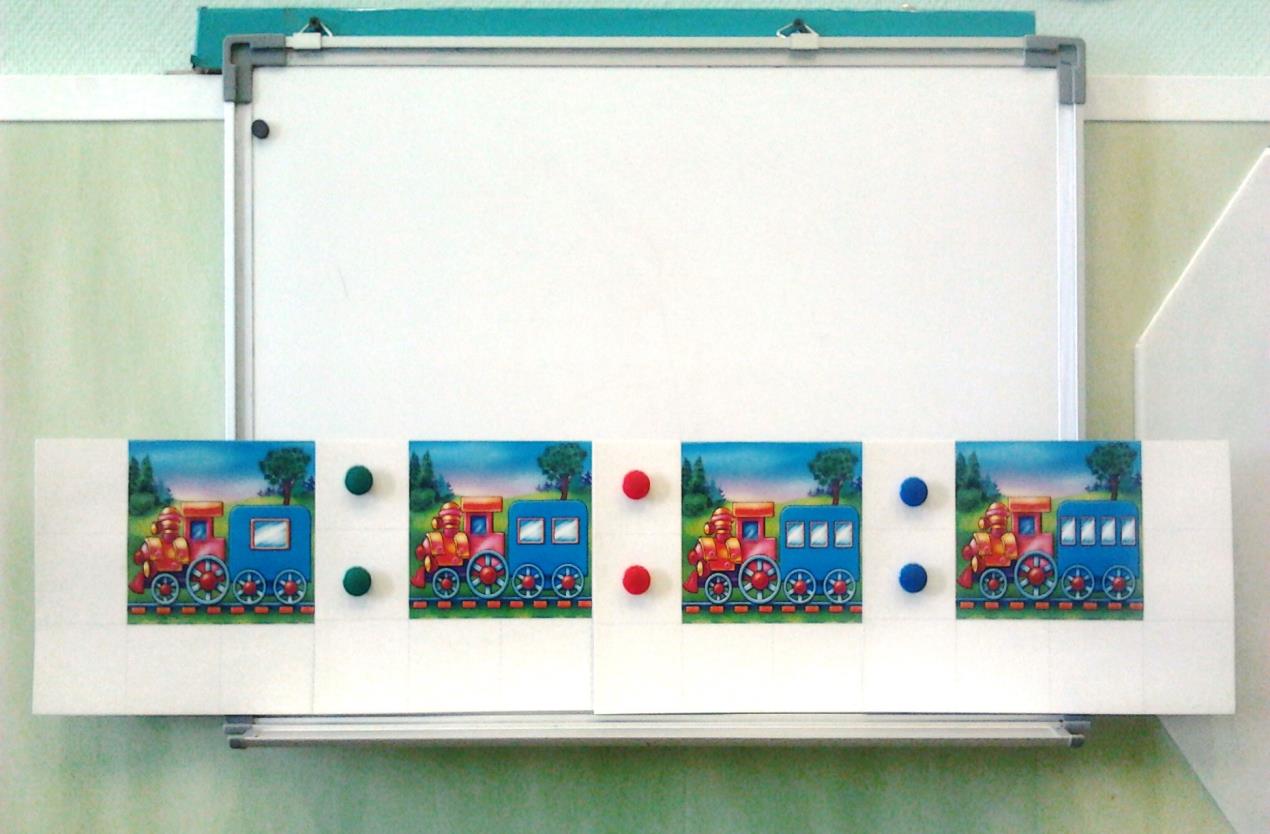 Игровая зона.
Напольный пазл-коврик 
«Азбука».
Тактильная дорожка.
Зона развития мелкой моторики.
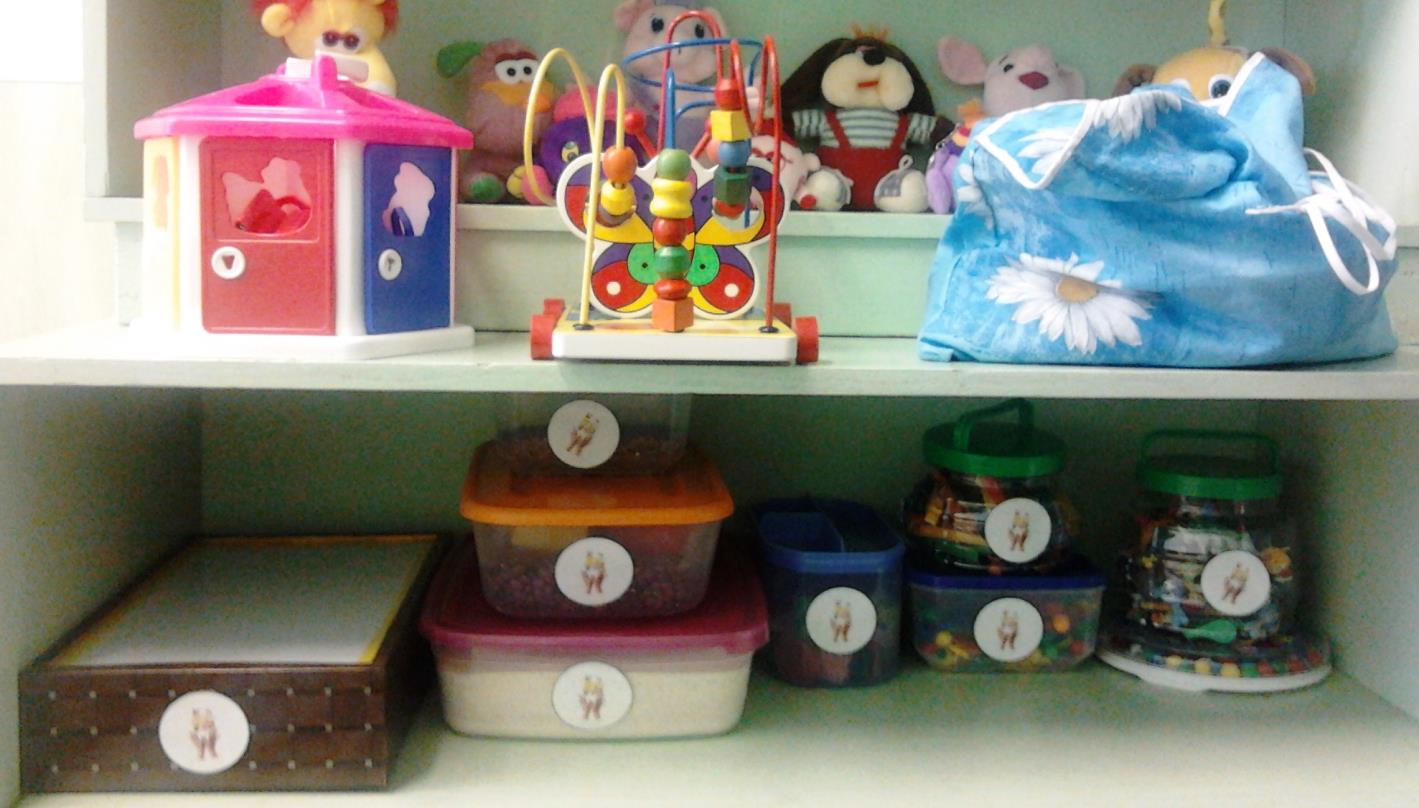 Зона развития речевого дыхания.
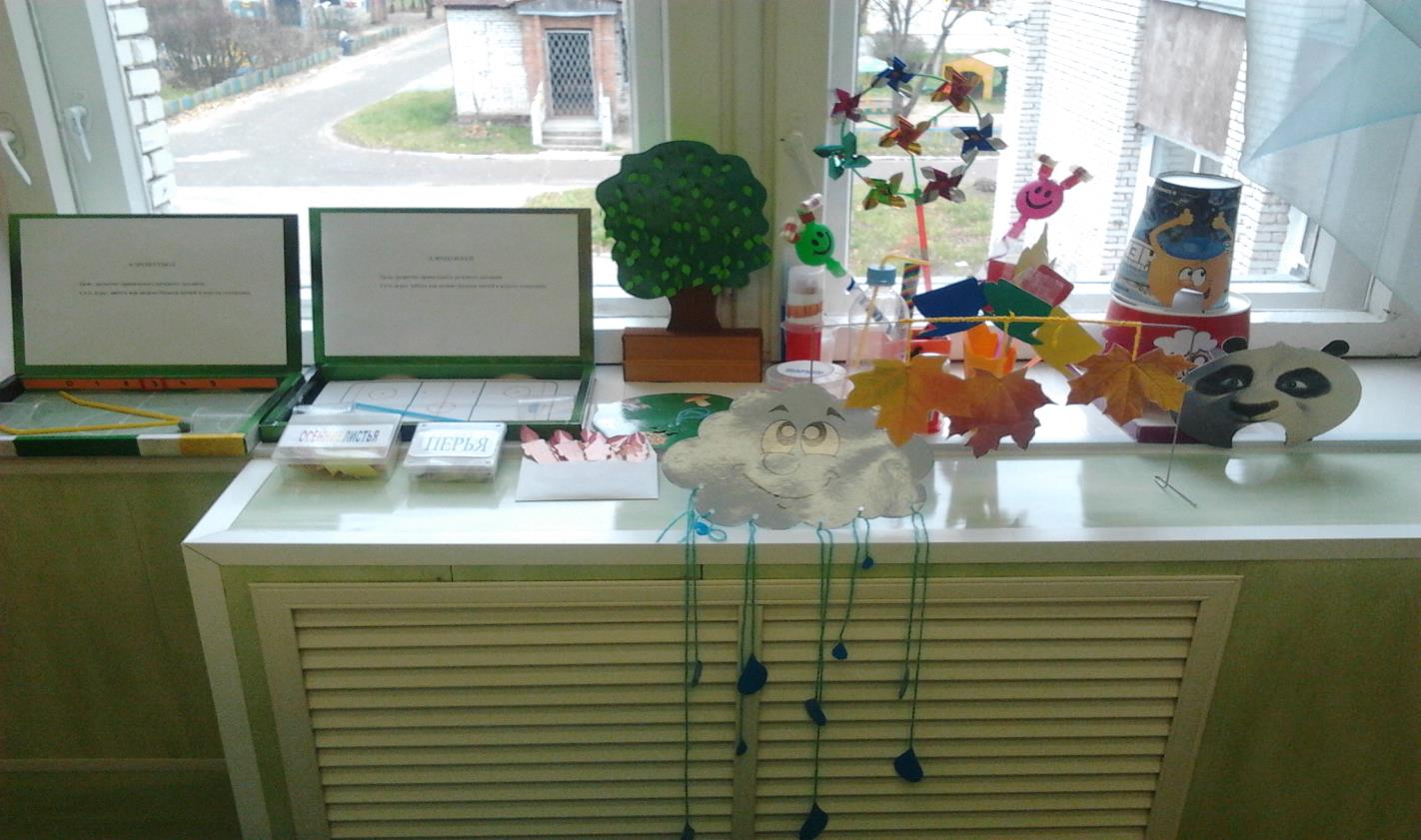 Методическая зона.
Оснащение: шкаф с систематизированным дидактическим материалом, документация логопеда; материал для диагностики, коррекции звукопроизношения, общего развития. Также использую материал коллег взятых из интернета, особенно рабочих тетрадей для ребят.
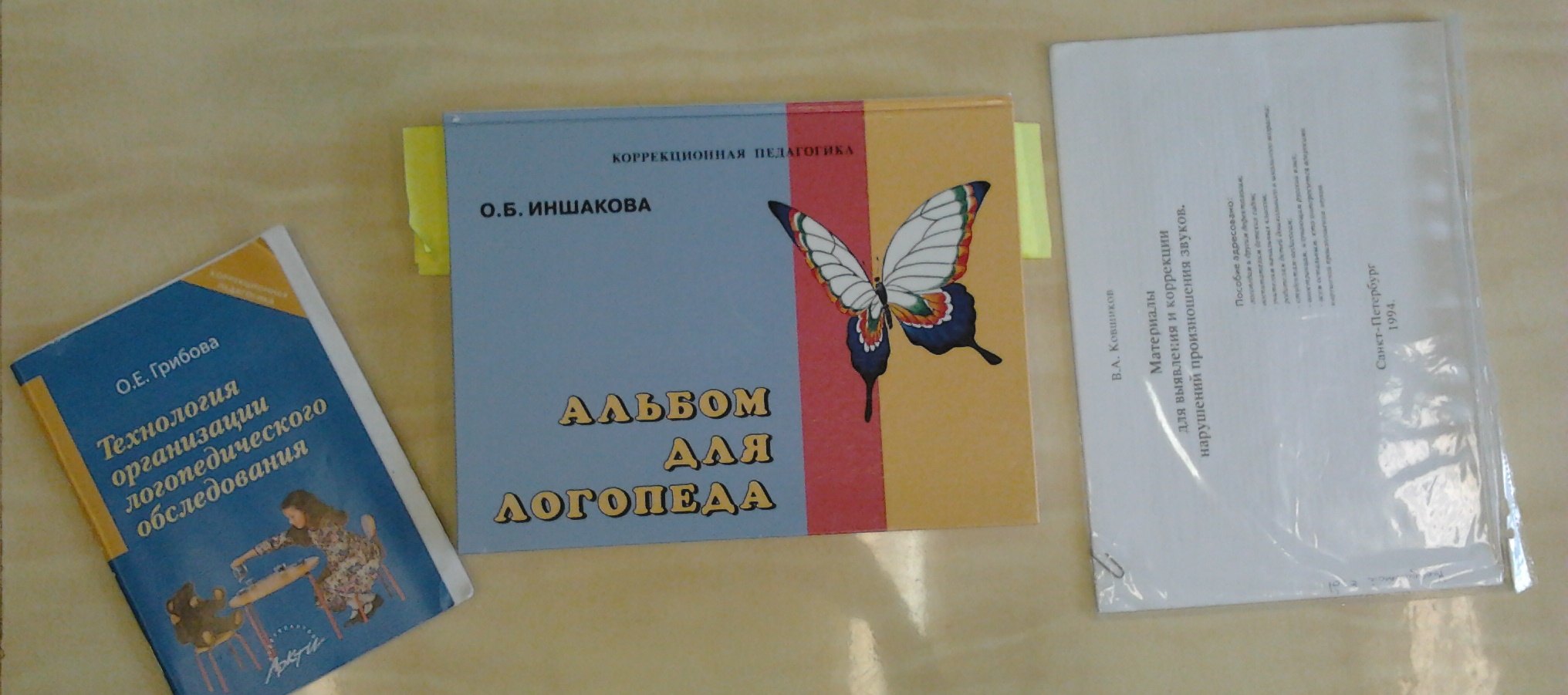 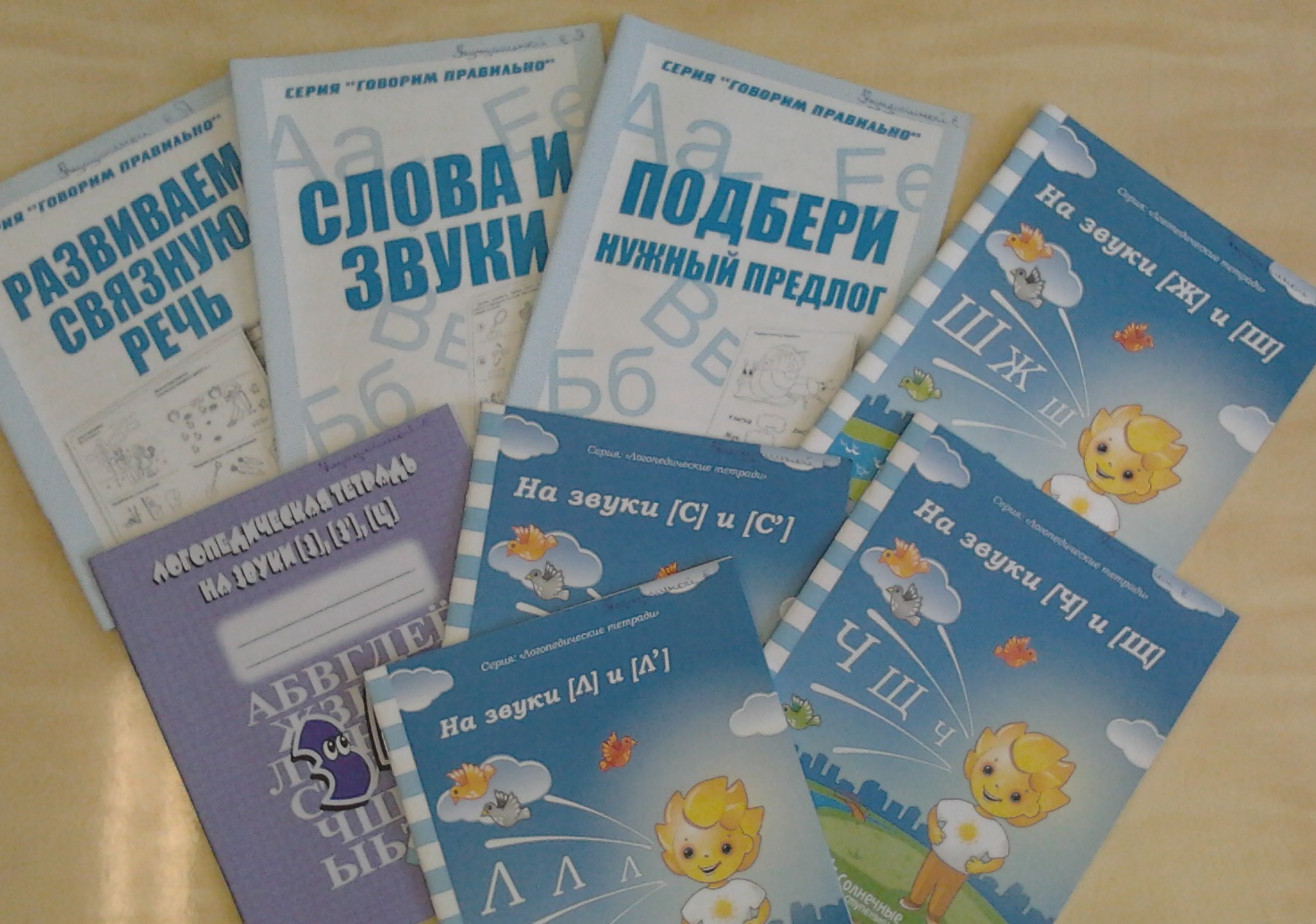 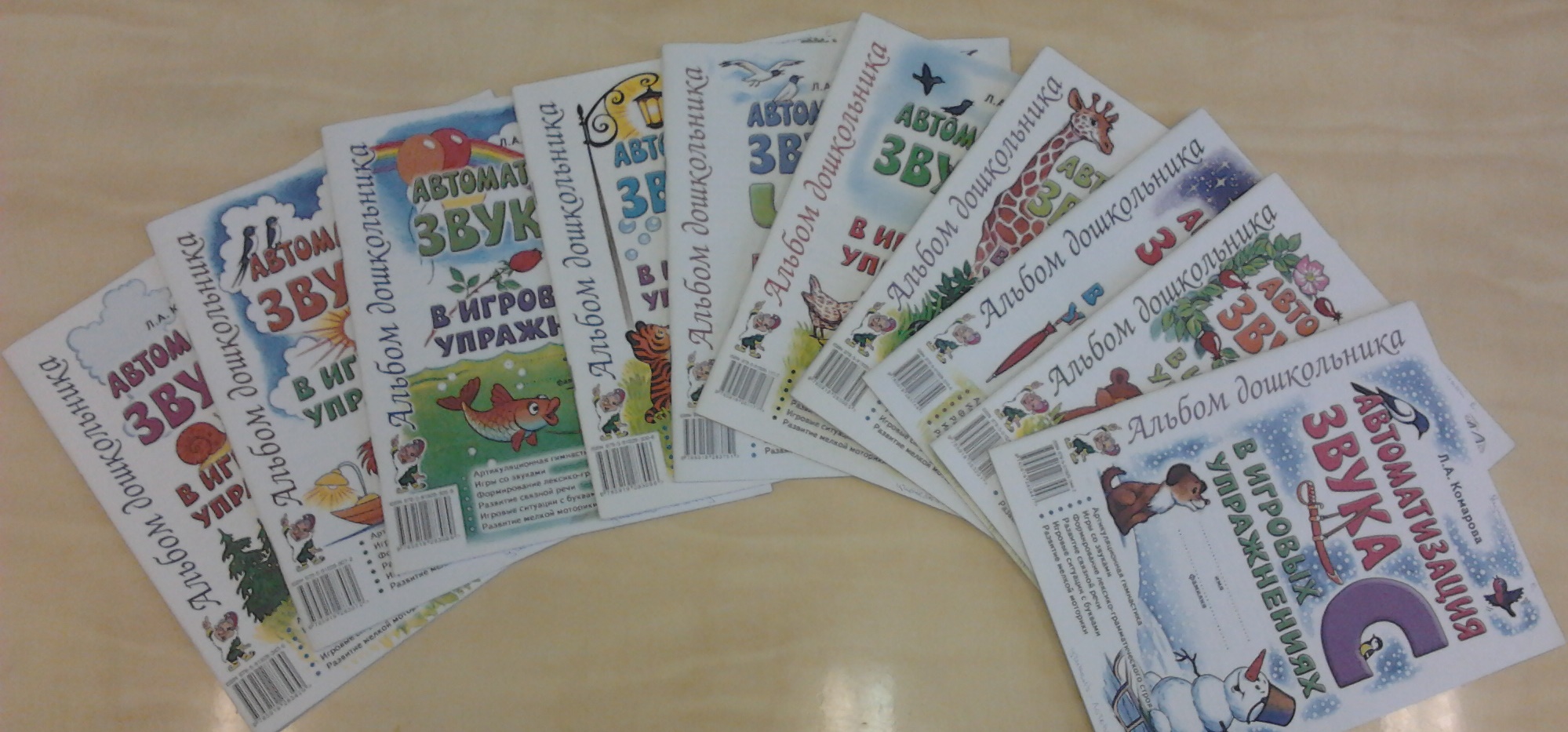 Зона технических средств обучения.
место)
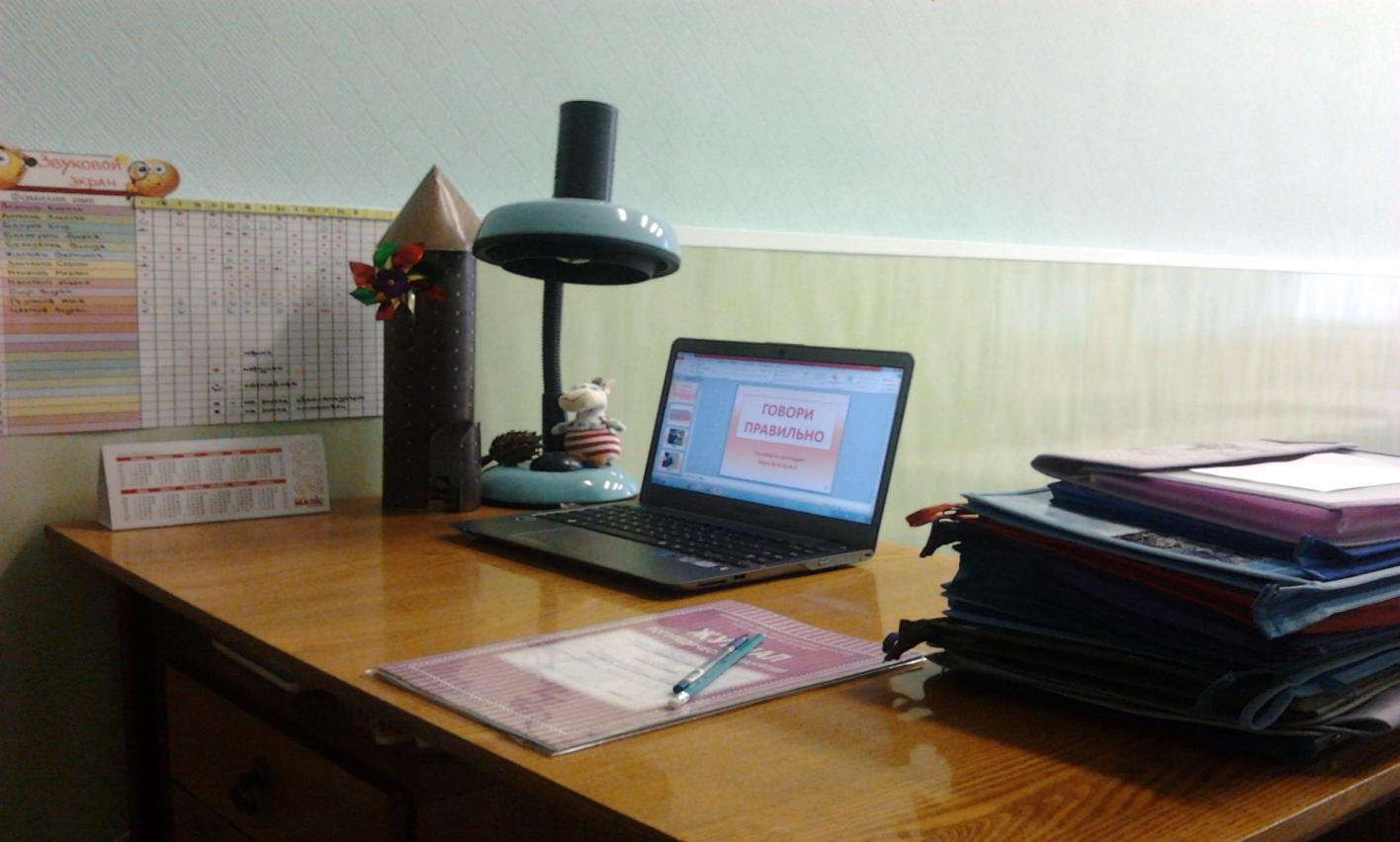 Информационная зона.
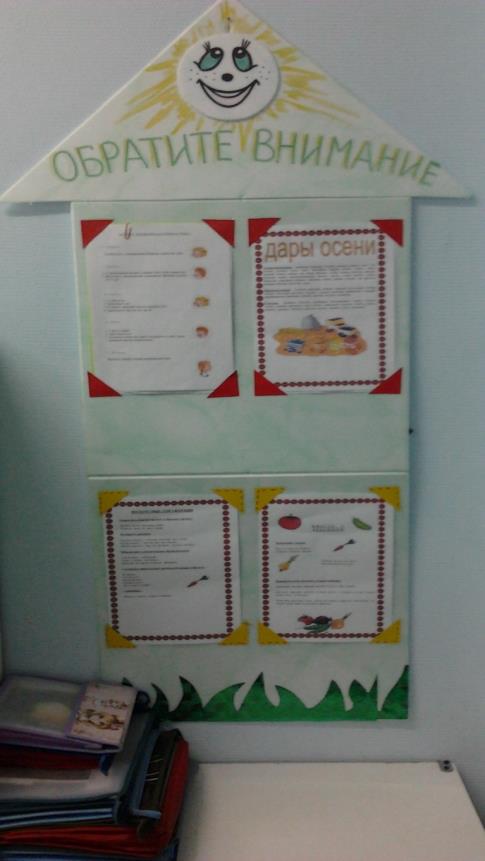 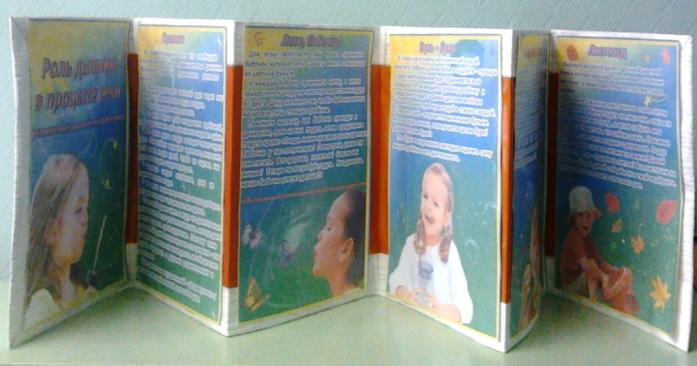 Папки-передвижки.
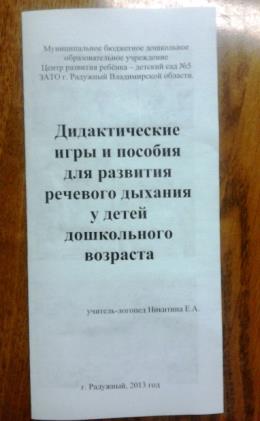 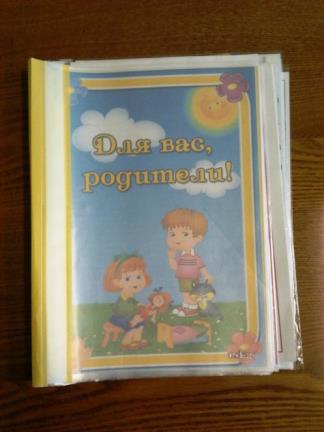 Буклеты.
Стенд для родителей.
Вот главные этапы в работе логопеда. Все Нади, Вани, Вити должны заговорить, И от тебя зависит - быть им или не быть. Душа болит за каждого, всем хочется помочь. Не раз вопрос: «Что делать?» Преследовал всю ночь. Идешь порою с сумками, а язычок «грибком», Или «лошадкой» цокает, иль губы «хоботком». Вдруг затрещишь «моторчиком» раз несколько подряд И ловишь настороженный идущих мимо взгляд. И… появились звуки вдруг, появятся и слоги, А там уже слова пойдут по правильной дороге. При самой первой встрече мы часто слышим: «Датте», А на прощанье четкое: «Здоровья вам и счастья!» И я без ложной скромности признаться не стыжусь, Что я своей профессией действительно горжусь.
Спасибо за внимание!